The Triploblastic , Acoelomate Body Plan
Roselyn Aperocho-Naranjo
USPF, College of Pharmacy
www.roselynnaranjo.vze.com
The Acoelomates are represented by Phyla Platyhelminthes, Nemertea (ribbon worms), and 
     Gastrotricha (free-living and fresh water species.
Important characteristics include bilateral symmetry, true mesoderm, have muscles and 
      other organs, have nervous system – brain and spinal cord
Lack body cavity due to the filling of mesodermal mass between the epidermis and the 
     digestive tract
Dorsoventrally flattened animals comonly called flatworms
Parasitic and a member of Class Turbellaria
Representatives of Classes Monogenea, Trematoda and Cestidea
Concept
COMMON TERMINOLOGIES
Triploblastic
- have three primary germ layers
Acoelomate
- Without coelom
Mesoderm
Triploblastic
Triploblastic
Triploblastic
Triploblastic
Concept
CHARACTERISTICS
PHYLUM PLATYHEMINTHES
Usually lattened dorsally, triploblastic, acoelomate, bilateral symmetry
Unsegmented worms
Incomplete gut is usually present
PHYLUM NEMERTEA
With anterior erebral ganglion and longitudinal nerve cords
Triplolastic, acoelomate, bilaterally symmetrical, unsegmented, ciliated
Complex reproductive organs
Epidermis contains mucous glands
PHYLUM GASTROTRICHA
Complete digestive tract with anus
Closed circulatory system
Usually lattened dorsally, triploblastic, acoelomate, bilateral symmetry
Body muscles are organized into tree layers
Evolutionary Perspective
Unsegmented worms
Incomplete gut is usually present
With anterior erebral ganglion and longitudinal nerve cords
Complex reproductive organs
Phylum Platyhelminthes
Flatworms; Bilateral acoelomates; over 20,000 species
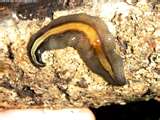 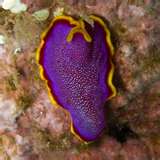 Class Tubellaria
Mostly free-living and aquatic; external surface are usually ciliated; mucous glands; hermaphroditic Ex. Convoluta, Notoplana, Dugesia
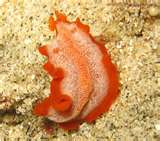 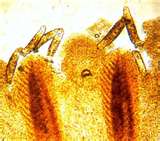 Class Monogenera
Monogenetci flukes; mostly ectoparasites on vertebrates; one-ife cycle form in only one host Ex. Disocotyl, Gyrodactylus, Polystoma
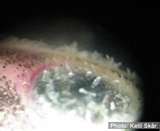 Classification
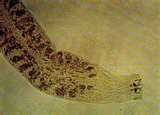 Phylum Platyhelminthes
Flatworms; Bilateral acoelomates; over 20,000 species
Class Tubellaria
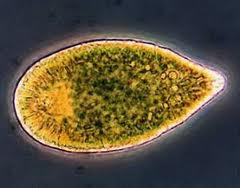 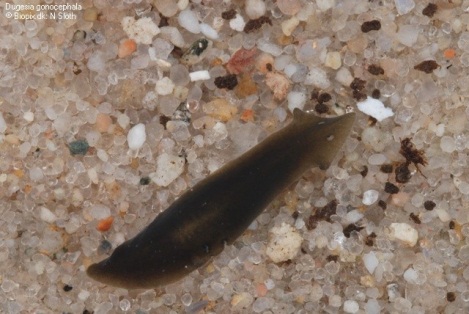 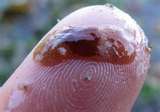 Convoluta
Dugesia
Class Monogenera
Notoplana
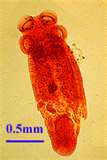 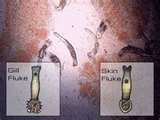 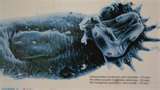 Classification
Polystoma
Gyrodactylus
Phylum Platyhelminthes
Flatworms; Bilateral acoelomates; over 20,000 species
Class Trematoda
Trematodes; all are parasitic; have complicated life cycle involving sexual & asexual reproduction; over 10,000 species
Subclass Aspidogastrea mostly endoparasites of mollusks; no oral sucker ex. Aspidogaster, Cotylaspis
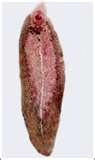 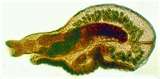 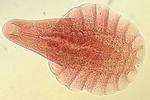 Classification
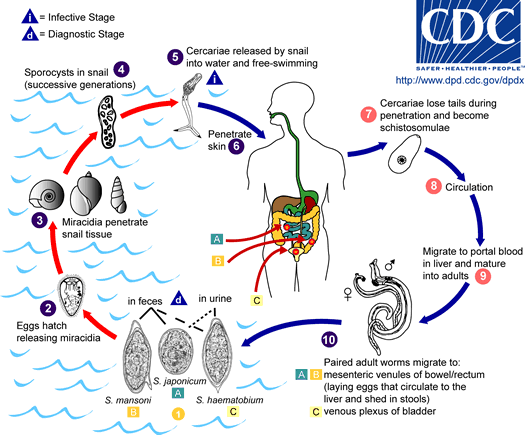 Phylum Platyhelminthes
Life Cycle
Phylum Platyhelminthes
Flatworms; Bilateral acoelomates; over 20,000 species
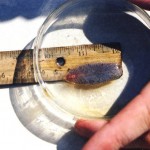 Class Trematoda
Trematodes; all are parasitic; have complicated life cycle involving sexual & asexual reproduction; over 10,000 species
Subclass Digenea adult endoparasites in vertebrates; two different life-cycle form in two or more hosts; have oral sucker and acetabulum ex. Schistosoma (blood fluke), Fasciola (liver fluke), Echinostoma (intestinal fluke), Gastrodiscoides (intestinal fluke), Clonorchis (Asiatic liver fluke), Dicrocoelium (liver fluke), Opisthorchis (liver fluke), and Paragonimus (lung fluke)
Classification
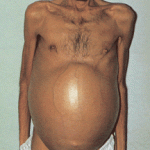 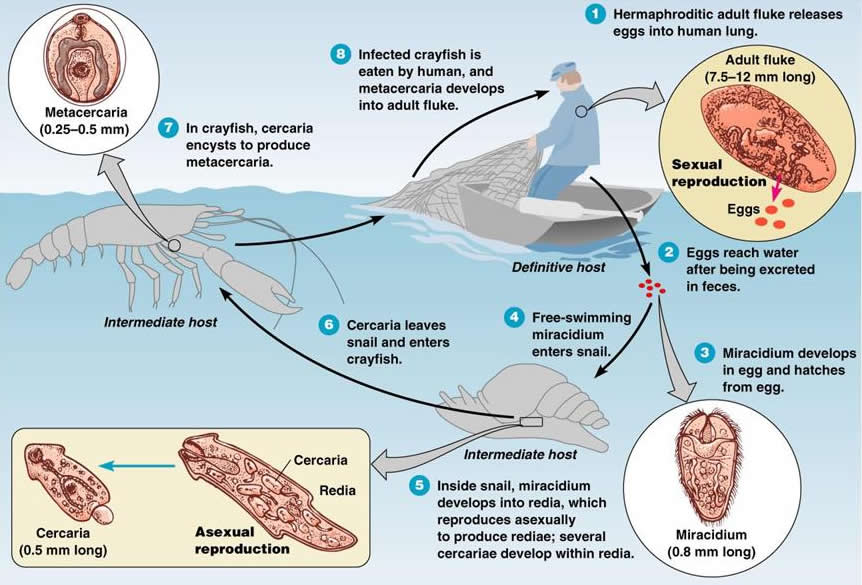 Life Cycle of Blood Fluke
Phylum Platyhelminthes
Flatworms; Bilateral acoelomates; over 20,000 species
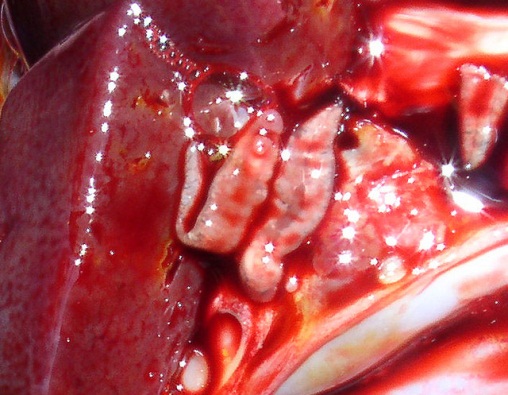 Class Cestoidea
all are parasitic with no digestive tract; have great reproductive potential; tapeworms and about 35,000 species
Subclass Cestodaria 
Body is not subdivided into proglottids; larva in crustaceans; adult in fishes; about 15 species ex. Amphilina, Gyrocotyl

Subclass Eucestoda 
True tapeworms; contains both male and female reproductive systems in each proglottids; about 1,000 species ex. Protocephalus, Taenia, Echinococcus, Diphyllobothrium
Classification
Phylum Platyhelminthes
Flatworms; Bilateral acoelomates; over 20,000 species
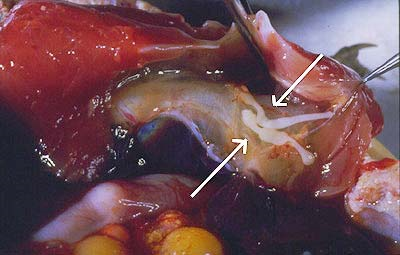 Class Cestoidea
all are parasitic with no digestive tract; have great reproductive potential; tapeworms and about 35,000 species
Subclass Cestodaria 
 Amphilina, Gyrocotyl

Subclass Eucestoda 
True tapeworms; contains both male and female reproductive systems in each proglottids; about 1,000 species ex. Protocephalus, Taenia, Echinococcus, Diphyllobothrium
Classification
Phylum Nemertea
Flattened & elongated worms found in marine & sand; 
over 900 species; commonly called proboscis worms
Mostly pale yellow, orange, green or red
Insert picture here
Classification
Phylum Gastrotricha
Inhabit spaces between bottom sediments; about 500 living species
Insert picture here
Classification
The Animal Inside Me
Insert video here
True stories